This is me
My name is………………….
I am 11 years old
My family is…………..
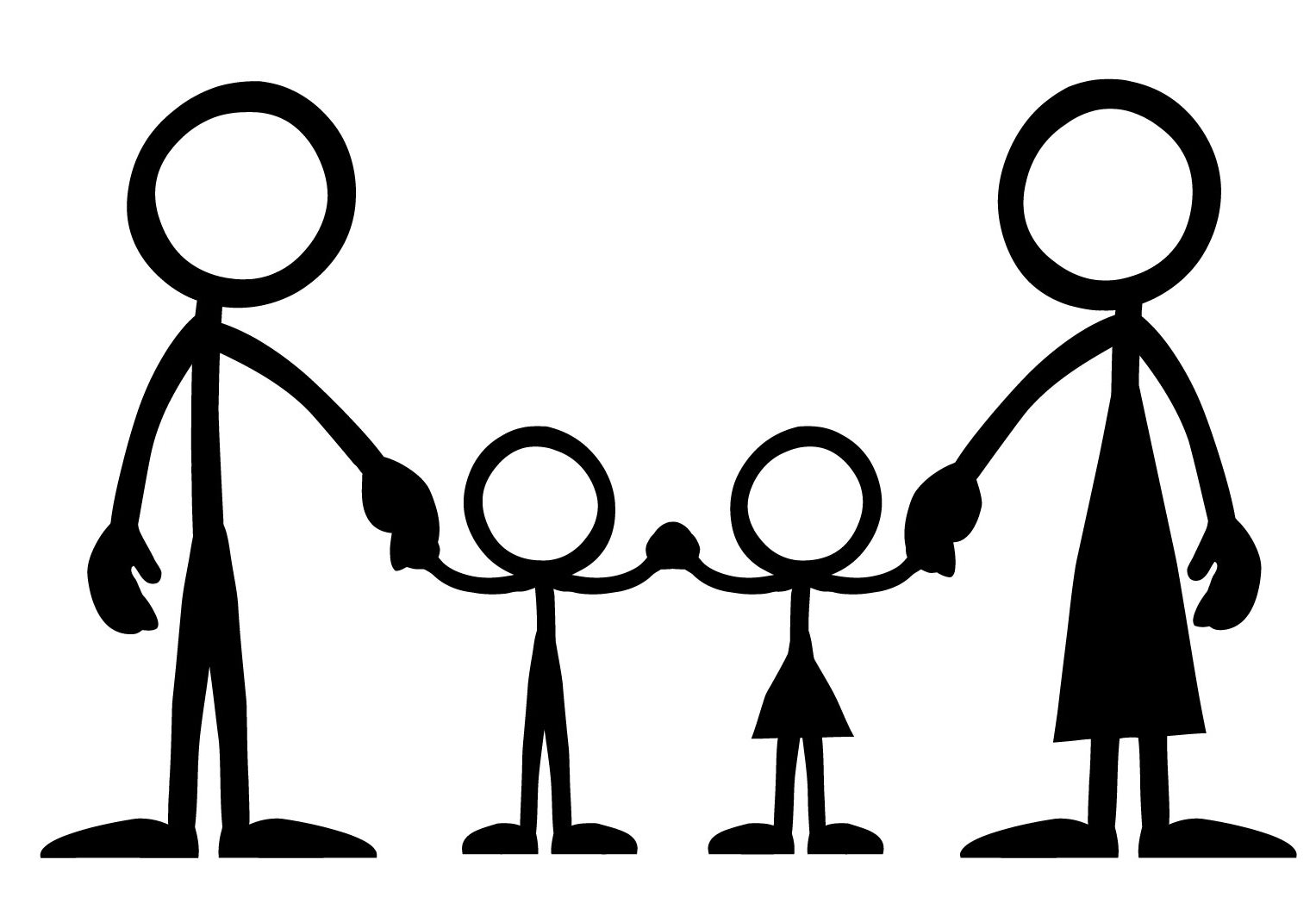 My best friend is……………..
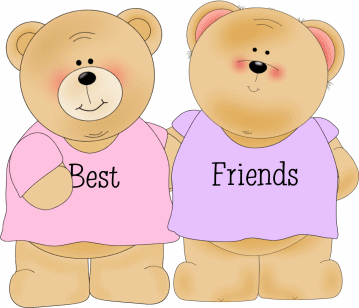 My favourite food is………
My favourite colour is…………..
My nickname is…………..
My favourite sport is……
My favourite subject is….
My eyes are brown
My hair is curly and long
I’m tall and of medium weight
I like studying
I like t-shirt and jeans
I like spaghetti
I live with my family
My house is big and beautiful
I like dogs
A project by Luisella Tortora 1E